Particle Physics Faculty Meeting
Agenda
LAPS Implementation Pilot (Pedro)
News/Update
Roundtable
BAE Hire
ALPHA BAE position filled
Andrea Capra is the successful candidate
Postdoc at TRIUMF since 2016 in 
   working on ALPHA(-g) and Darkside-20k
PhD from York University in 2016
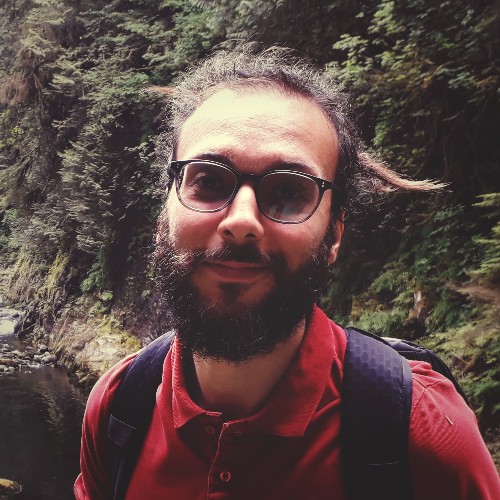 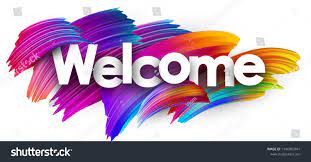 Training
Next CNSC visit will focus on training
Communication to the organization to be issued once CNSC has issued official notice
usually 1 month before planned visit
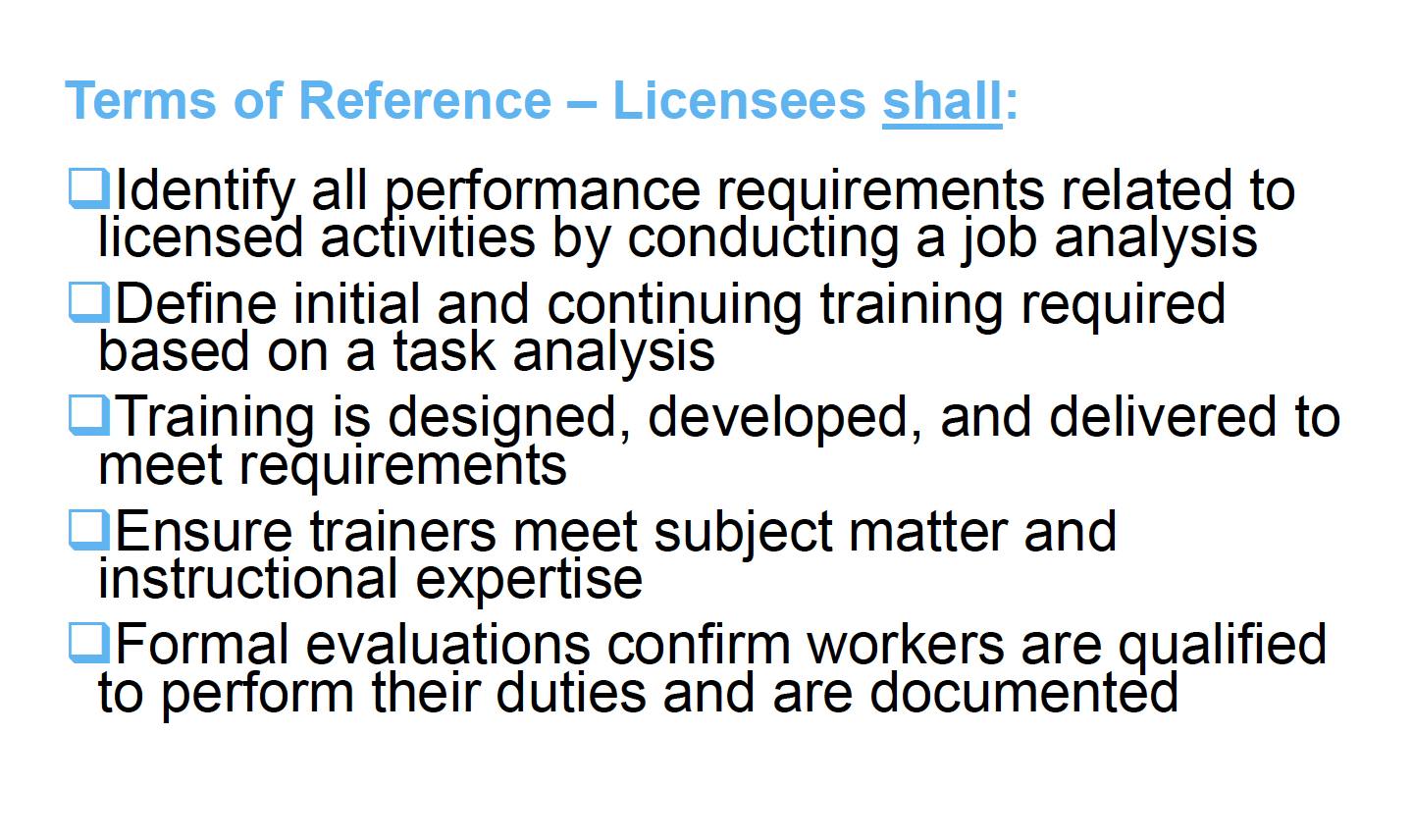 Training
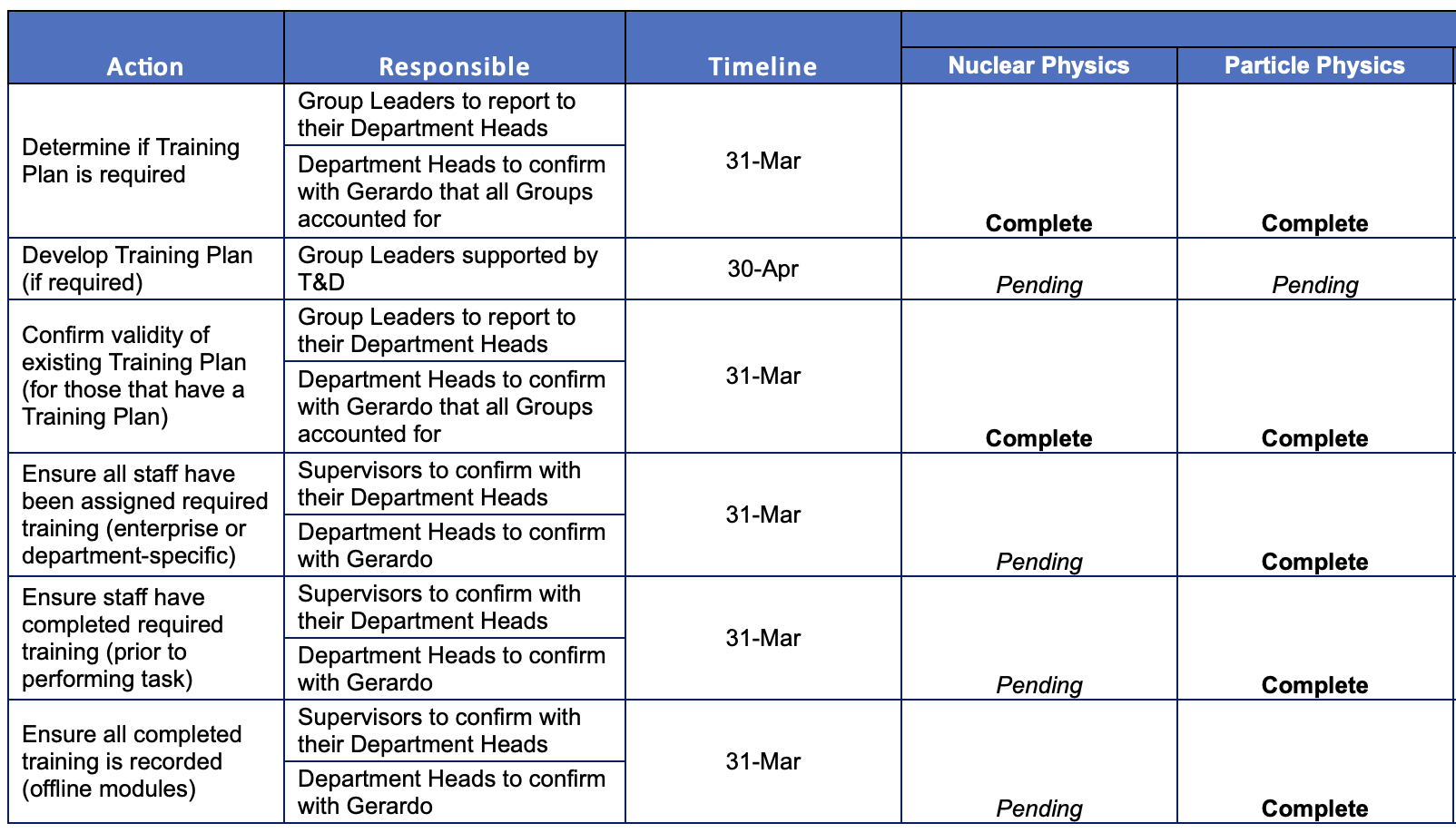 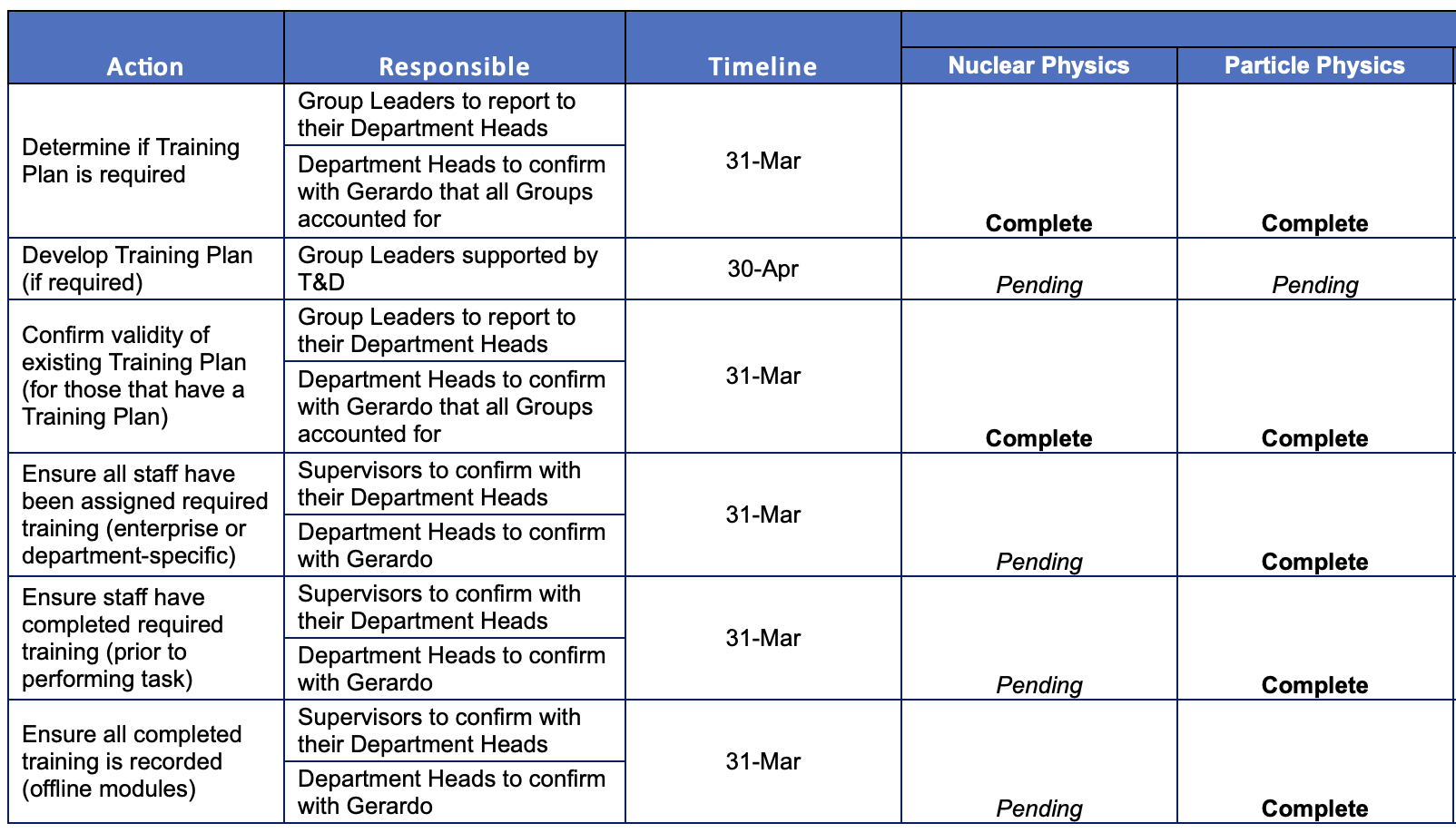 Identified:
ITK
Hyper-K (in progress)
UCN (done)
Existing training plans
https://documents.triumf.ca/docushare/dsweb/View/Collection-22051
Compensation
Salary increases
$1300 + 3%
Not for BAE’s because of recent and ongoing market adjustment









One time merit increase for “above and beyond” performers
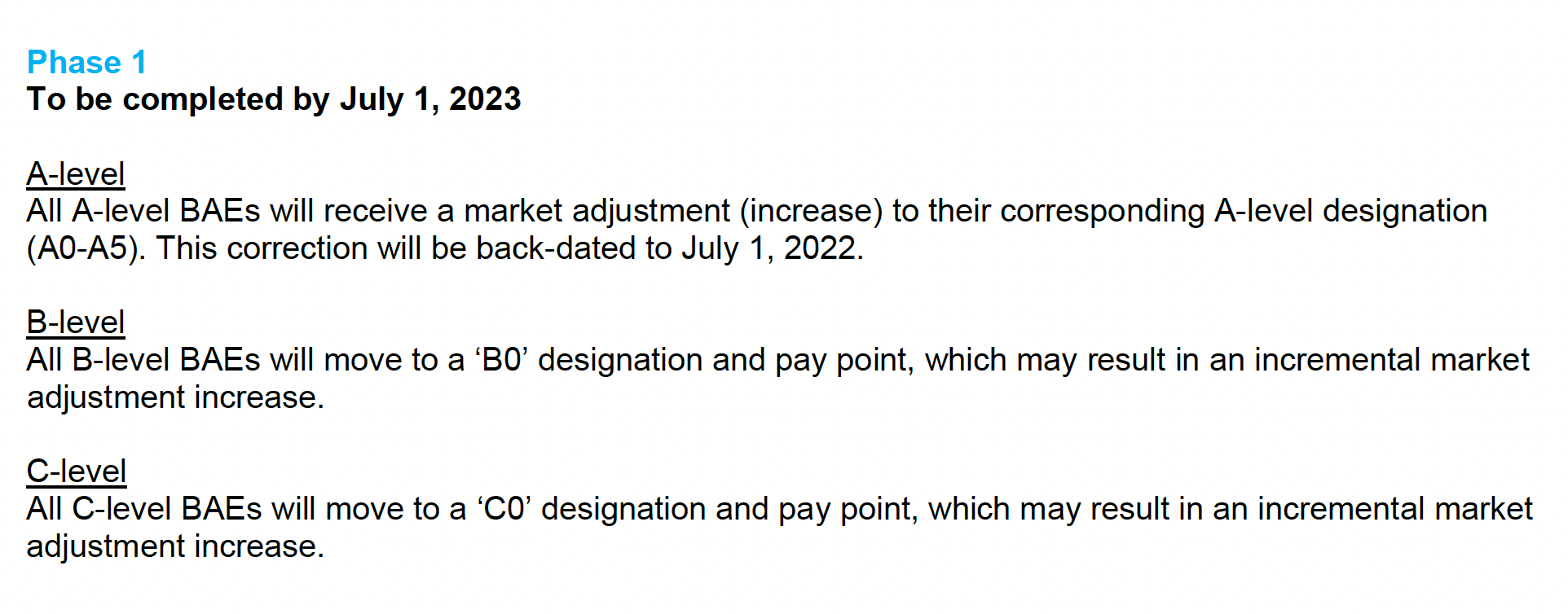 Critical Jobs
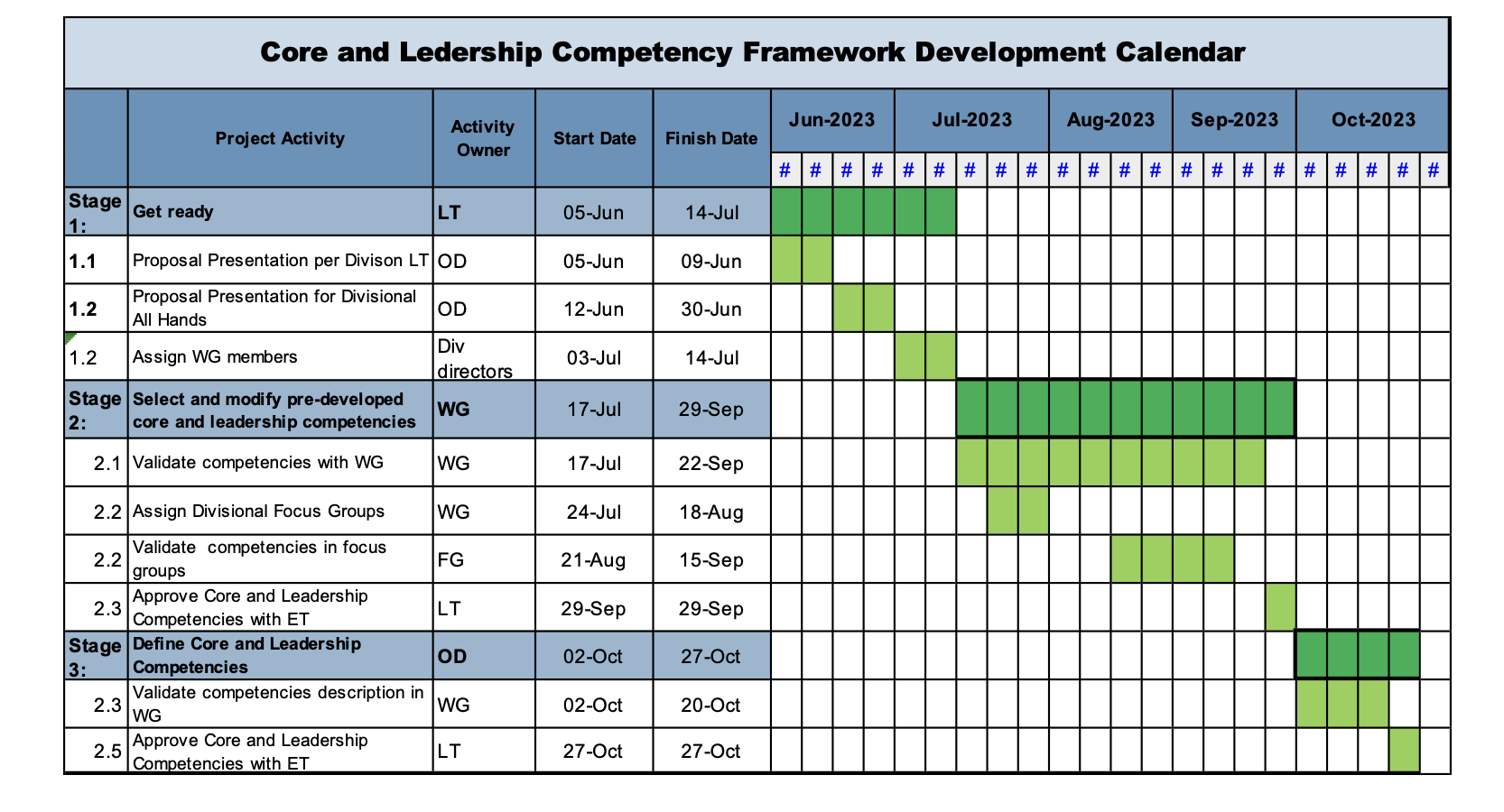 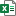 News
It’s Particle Physics turn to present at the SMM
If you have not done so already, please send Mark your slides

From Mark
Please share any personnel updates, research highlights, etc. by Friday.  You can directly add updates to the slide template at
PPD_SMM_Updates_20230718.pptx

If you have not submitted your P3 yet, please do so asap
Meeting with HR tomorrow to streamline the form for BAE’s
CFI Proposals submitted in Particle Physics
These are prepared in collaboration with the university PI’s and often TRIUMF co-PI’s

ATLAS Tier-1 Centre $6.6M (total project $16.5M)
Refresh of hardware and expansion for the HL-LHC
Hyper-K $6.4M (add total)
200 mPMTs, photogrammetry calibration and 
     water quality monitoring equipment
DarkLight $2.8M (total project $7.0M total)
SRF cavity for 50 MeV upgrade
P-One $5.9M (total project $14.8M)
Six instrumented mooring lines for neutrino telescope at Ocean Network Canada (OCN)
nEXO $12M
Liquid Xenon detectors (TRIUMF part SiPM characterization)
ARGO $10M
Liquid Argon detectors (TRIUMF part UV single photon SiPM)
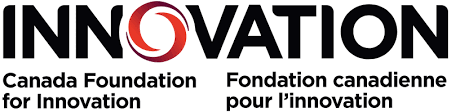 Found out in June what was funded
IPP AGM at CAP
Mike Rooney added contributions from TRIUMF
“TRIUMF 5 Year Plan”
To cover general 5YP but in particular new initiatives / centers
Center for detector development (with SciTech, Nuclear, CMMS & Life Sciences)
Center for AMO/Quantum/Precision/physics (HAICU, radioactive molecules, UCN…), across Particle & Nuclear Physics departments
AI Center

Talk based on ~2 page summaries

Nigel Smith presented on our behalf link here

Five Year Plan 
2030 Science highlights link here
Thanks to everyone who already added a paragraph, there are a few missing
AOB
Round Table
ATLAS
T2K/HyperK
TUCAN
ALPHA 
SuperCDMS
DarkLight
n-EXO / PHORWARD
PIONEER
NA62
P-One
SNO+
HALO
g-2
Belle
Theory
Next Meeting
Aug 10th